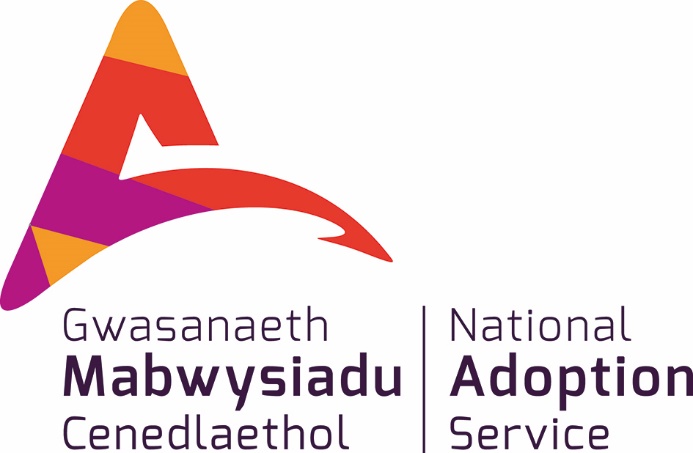 Achieving More Together / Cyflawni Mwy Gyda’n Gilydd
Achieving More Together / Cyflawni Mwy Gyda'n Gilydd
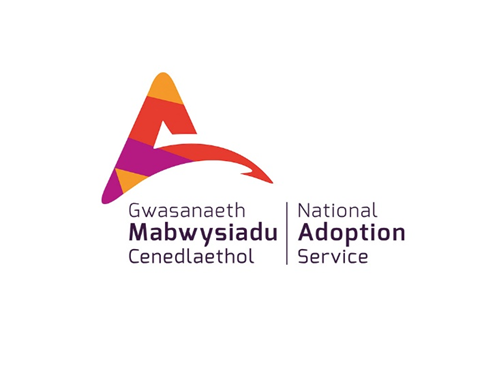 The NAS Post Adoption Training and Development Framework
These materials have been developed for the National Adoption Service for adoptive families
Their purpose is to provide a learning and development resource for adopters post placement
These tools can be used by groups or by individuals.
There is lots of information in the notes below each slide so it is important to read these too as they provide much more information, and some useful ideas for more reading.
Achieving More Together / Cyflawni Mwy Gyda'n Gilydd
[Speaker Notes: These courses may be useful for professionals but their primary audience is adopters, and their families.

We have tried to include sufficient information for those self learners looking at this on its own.  However if the material doesn’t seem to ask your adoptions support team for some help in getting to grips with the issues.

By its very nature a short course will never cover all that is known on a subject.  The courses have been developed by experienced social workers and adopters who have pooled their thinking about what might be useful.  There is always more to know, and some authors who will seem useful to you, others less so.

Try out some new thinking but if it’s not helpful ask other people for ideas and other training courses, books etc– friends, colleagues, other adopters, helplines, your adoption support service.  By reading around you will come across someone who talks to your experience. 

If delivering as a course, consider
using an ICEBREAKER 
how you will deal with INTRODUCTIONS (of yourself and participants) – e.g.. Round room, introducing one another, show of hands
Whether a REGISTER needs completion
Whether BADGES will be used
HOUSE-KEEPING/GROUND RULES (e.g. fire drill, fire exit, refreshments, parking, mobile phones, confidentiality, safe-guarding, let everyone speak, everyone is entitled to their opinion, timekeeping, opportunities to ask questions/discuss)
Arrangements you will have in place if a participant becomes DISTRESSED or needs to leave the training room if they are finding the topic emotive

If delivering on a one-to-one basis consider
GROUND RULES (e.g.. confidentiality, safe-guarding, everyone is entitled to their opinion, timekeeping)

Explain course in context of the other 2 hour courses in the National Adoption Service online training suite and wider training/support available in Wales for adoptive families]
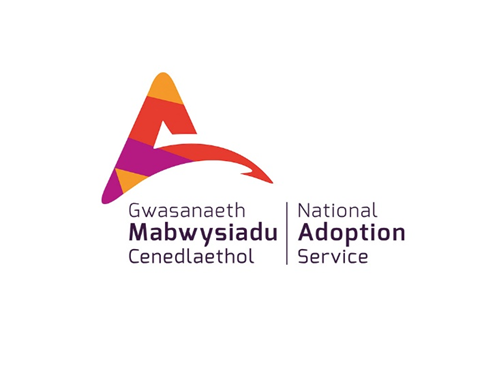 First things first…what do we mean by contact?
Contact is the term used to describe how a child keeps in touch with people from their past.  
It could be brothers and sisters, birth parents or other birth relatives, former foster carers, old friends for example.
Achieving More Together / Cyflawni Mwy Gyda'n Gilydd
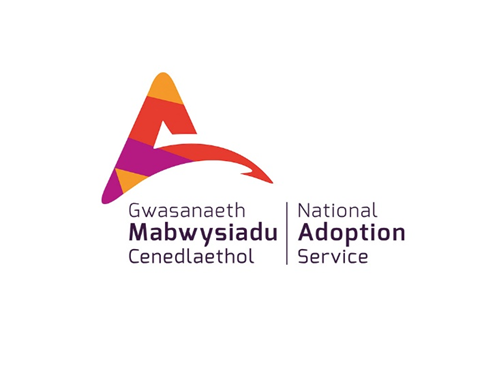 How does it happen?
Contact can happen in different ways.
Some children ad young people have so called direct contact i.e. they meet with people face to face or talk over Skype or the phone. 
Others have indirect contact.  This might be through letters exchanged directly or via what's called a Letter Box Service.
A Letter Box Service is run by the local authority.  They effectively become a postal address for things to be sent to r- receiving letters and forwarding them on.
Achieving More Together / Cyflawni Mwy Gyda'n Gilydd
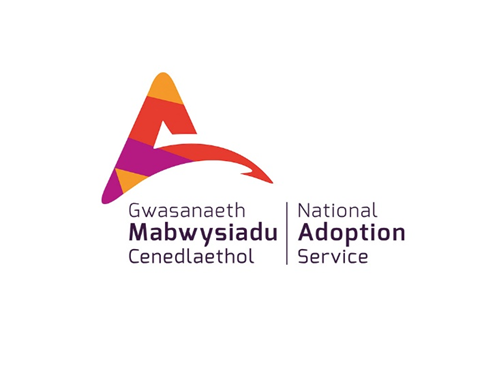 So…
Research shows that the majority of people who have grown up as adopted children, are clear that in most cases  contact is (or would have been) beneficial and assisted with the development of identity and their emotional development. 
This is because it helps people feel that their birth family, and their adopted family are all acceptable parts of their identity.
Being open about these things helps children process what has happened to them, so they can develop a constructive and therapeutic narrative about the past – 
It’s part of their life journey so have a look things to do with this too.
Achieving More Together / Cyflawni Mwy Gyda'n Gilydd
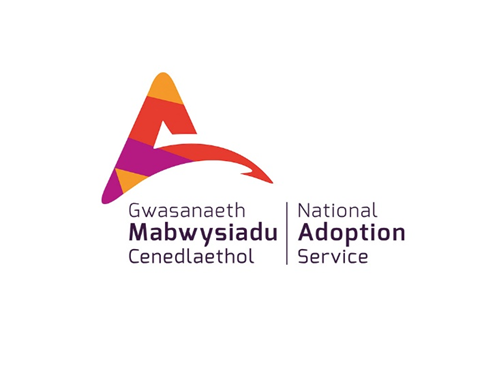 Why think about contact?
Because…. if you start from an understanding about why contact helps children's development, its easier to apply these ideas to any of the people who have been significant to your child in the past.
This approach is helpful because each child is unique and so are their needs around contact.
The who and the how of contact will be as individual as they are and what they need is likely to change over time.
Achieving More Together / Cyflawni Mwy Gyda'n Gilydd
[Speaker Notes: In practical terms the material in these slides should help you to 
Think about who might be significant for your child to have contact with and how this could happen – what are the benefits and what might be the risks?
Consider how to support your child(ren) through this process
Have considered the relevance of a legal framework
Think about contact with birth families, foster carers and siblings
Have considered your own feelings associated with contact

You’ve heard about contact in pre approval training. What we are hoping from this pack is that you can re visit those ideas and think about what may have changed is that you are now thinking about a specific child.  This may make you think about contact with other people and you might also feel really different about things too.

Openness is a factor in wellbeing – you 

Contact can mean:

Open adoption – this means that adopted children have direct contact with birth family members.

There's a lot to think through and adopters say that it can feel overwhelming – so much information and decisions to be made.  
Contact arrangements need to be individual to each child, things change – we need to be flexible and open minded to ensure that arrangements meet the needs of the children involved.  It’s about keeping the door open to the child's background and past.  


Just because things are agreed in advance doesn’t mean it always has to stay that way.  You can ask for things to change as the child’s needs change, or as you understand them better.  This material may answer your questions , if not we hope it shows you where to go with your questions.]
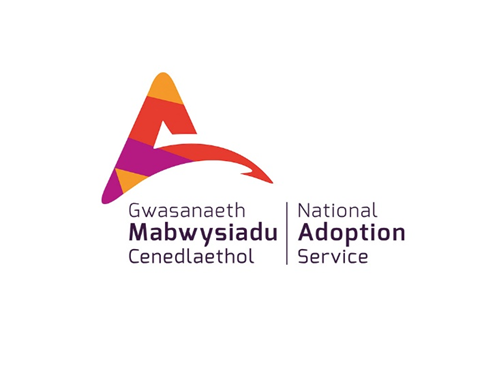 Feelings
Find someone that you can talk to about how you feel … its ok , and perfectly normal, to have mixed feelings. 
If you have good support yourself, you can provide a secure base for your child.  And if they feel secure they will be better able to explore their thoughts and feelings and come to terms with their identity as an adopted adult.
Achieving More Together / Cyflawni Mwy Gyda'n Gilydd
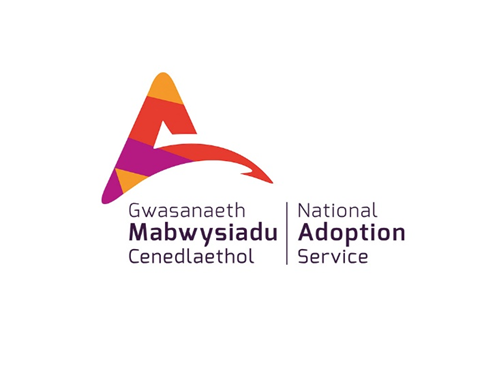 Impact on the adoptive family
Contact can trigger all sorts of feelings, questions and insecurities for your child … and also for you as an adoptive parents. 
Your feelings are really significant in terms of how your child is able to manage contact.
If you are relaxed, your child is more likely to be able to use the contact in a way that helps them in a constructive way. 
Think about who you can talk to about how you feel.
Achieving More Together / Cyflawni Mwy Gyda'n Gilydd
[Speaker Notes: This links to ‘communicative openness’
The best communication is to be positive and honest, but how do you do this ?  

Children can be left wondering why they aren’t living with birth families if we are not realistic about what happened.
They may have very mixed emotions and they will change over time see the attachment module 
They can be happy and sad; you need to be comfortable with the child feeling confusion, sadness, doubt etc.​
Children need to be helped to feel secure to manage emotions about contact – happy and sad.  Remember it’s the feeling of being at risk, in danger, unsafe, uncertain, that triggers the dysregulation in the child and/or the child to look for proximity to the attachment figure. The adult’s job is to hold them through these emotions and help them regulate – good and bad.  Look at the attachment course for further information.  ​
​
​Its ok to feel uncertain about what’s ahead.  Think about what support you might need to help you think these things through.]
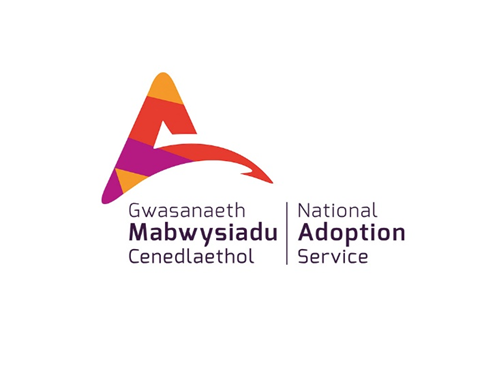 Openness
Being open with your child about their adoption and their feelings about people from their past may seem daunting to start with …. be brave….most adopters find it gets easier with time.
If there isn’t openness then your child can feel left with their thoughts and feelings about their past.
Their questions will change over time e.g. four year-olds will accept explanations in fairly concrete terms but your fourteen year-old may want a different type of information.
Achieving More Together / Cyflawni Mwy Gyda'n Gilydd
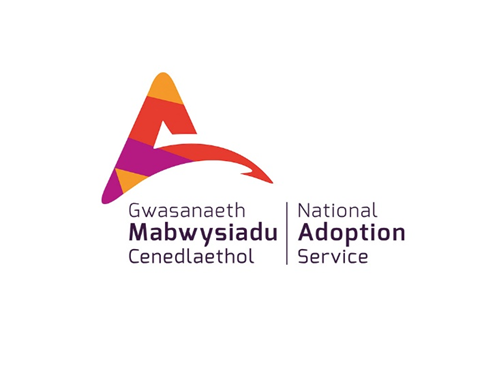 Risks
Adoptive families often dread birth families or other discovering where the child is now living.
If it happens it’s worth taking a breath and try to think through what is the actual risk.
Is there evidence that a birth parent will cause harm
What is the risk for the child if they establish contact without you being involved – both emotional and practical risks need to be thought about. 
Identify someone in your support network to talk things through with and ask your adoption support team for help
With digital media so easily accessible to children and young people, its increasingly likely that you may not be in a  position to control all communication channels as your child gets older.
Having an open line of communication and helping your child think through the risks and benefits of contact is essential so they can make the right choices for them in the future.
Achieving More Together / Cyflawni Mwy Gyda'n Gilydd
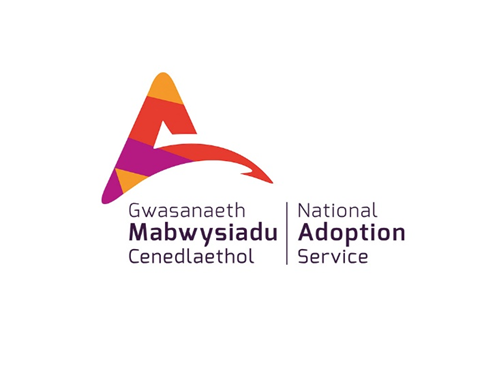 Contact in a connected world
Easy access to the internet means that it can be inevitable that children and young people can look for birth relatives, siblings and others on line.
Many parents also worry that their adopted children will be traced.
Being open and willing to discuss these things is really important.  It helps children to be open with you and increases the likelihood that you will know if this becomes an issue for them.
If you can stand alongside them, however painful, it means they have help to enable them to feel secure and to help them to regulate their emotions.
Achieving More Together / Cyflawni Mwy Gyda'n Gilydd
[Speaker Notes: David Brodzinsky is someone who writes about how children's understanding of, and questions about, their past changes as they develop into adulthood.  He talks about something he calls “communicative openness”.  This is when adoptive parents are totally open about the family’s adoption story and the child/ young grows up, from their earliest years, knowing they are adopted and having a developmentally appropriate narrative about what this means.  Through this openness parents are demonstrating that the child is free to ask any questions they have as they arise.  

This is important because the meaning and implications of being adopted change for a child as they moves through developmental stages, and family experiences and life cycle tasks.

He suggests that at around 6-8 years of age that children begin to have a more realistic sense of what adoption means.  Prior to that they be aware that they are adopted but they are, he suggests, much less likely to have negative feelings.  As they hit their middle years and beyond they may start to feel  more ambivalent about being adopted and experience some confusion about their identity and family relationships. 

You might also have some feelings of ambivalence, this is really normal, and its ok for you to feel this way.  Just try not to share this with the child in an overwhelming way and make sure you have good support so that you can talk this through with someone.
 
Reference:  Children's Adjustment To Adoption - Developmental and Clinical Issues: developmental and clinical issues: development and clinical issues clinical psychology and psychiatry; Brodzinsky, Smith & Brodzinsky, 1998, sage.]
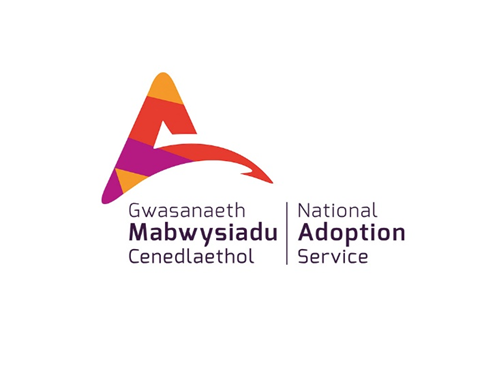 Making decisions about contact
The starting point for thinking about contact for your child is to remember that the aim of contact arrangements is that they are developmentally beneficial for the child.  
At times people forget this and the arrangements made reflect the needs of the adults involved and not those of the child.
To make decisions you need to consider the risks and benefits of each arrangement.
These will change over time, as peoples circumstances change, and as the child’s thinking develops with their age and growing understanding.
They will need to develop these skills too.
Achieving More Together / Cyflawni Mwy Gyda'n Gilydd
[Speaker Notes: Good Outcomes
“the best outcome from a well thought through and supported contact plan is that your child will be better able to recover from previous harm, revise their working models of the world, becomes less defensive, more open and resilient.”

And when this is the case children and young people are up for exploration, learning and play.

Research shows that the majority of people who have grown up as adopted children, are clear that in most cases  contact is (or would have been) beneficial and assisted with the development of identity and their emotional development. 
This is because it helps people feel that their birth family, and their adopted family are all acceptable parts of their identity.
Being open about these things helps children process what has happened to them, so they can develop a constructive and therapeutic narrative about the past – a link to life journey work – have a look at the course on this. 

It doesn’t mean that its always plain sailing! Sometimes coming to terms with things is means processing painful memories and losses. 

Making changes
So it may be about changing or adapting the arrangements as a child's needs change.
What’s important is not to stop communicating – if there’s a problem or you want to make a change let people know so they can manage expectations in the people who are also impacted by the contact.  

The documents aren’t legally binding but if people are expecting to get letters etc its really difficult for them to adapt.  If they know that things are changing they can come to terms with this.
  

Attachment theory has some useful ideas to help us think about keeping the child at the heart of these arrangements. 
Whilst considering the arrangements for contact – how will the child access their secure base?
Do the arrangements being made ensure that the child is held in mind, or do adults needs predominate?

Read more about the significance of a secure base in the Attachment course.  We know that children need an adult access to their secure base to help them manage their emotions at times of stress.  If contact happens without the child being able to have an adult alongside them who they are able to use to make themselves feel safe and who can help them with their emotions before, during and  the contact.  For example, practicing some basic relaxation techniques might help.  Sometimes, for some children, contact can trigger a previous trauma.  This is different from being sad when remembering something and if you think its happening it would be good to get some advice from your adoption support worker or therapist about how to help the child to manage this.

Its really important that children and young people are able to acknowledge the mixed feelings, happy and sad , that may accompany contact.  Reading about the domains of Sensitivity and Family Membership from within the Secure Base Model might be useful in terms of thinking about this in more depth and gathering some thoughts about how to help tackle some of these issues.  This model helps caregivers to think about how they can demonstrate to children and young people that they are held in min and safe, and how you can help children to recognise and regulate emotions.



Contact and the secure base
When there is a secure base –  this frees the child to be more confident in themselves, their bodies, their relationships, play and learning.
In the absence of a secure base the child can be overwhelmed with anxiety and this limits their self esteem and confident engagement in the world.
Contact can help and hinder this development.

Add in a link to Bodzinsky – its helpful for wellbeing.  Different understanding a different stages.]
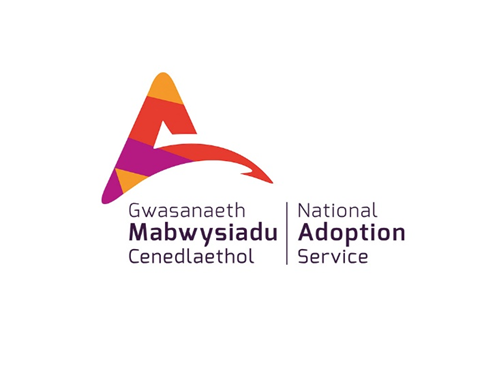 Making the contact plan
It’s good practice to have an agreement with adopters about what future contact will look like by matching panel.
Where there is no legal order relating to contact, the frequency and type of contact is an informal arrangement and is up to the adoptive family.
Contact isn’t always comfortable for the adults, so its important to be clear about its benefits, and any genuine risks, from the child’s perspective.
Achieving More Together / Cyflawni Mwy Gyda'n Gilydd
[Speaker Notes: We’ll talk first about contact with birth families.  Later slides will look at contact with siblings, foster parents and others.

When the child is first placed, you are likely to be asked your views about the contact plan e.g. on what occasions and where the birth family send cards; is there direct contact with anyone etc.  Its can be confusing to know what to do because the legal decision making (PR) is shared with the local authority, and final contact arrangements may not have been agreed yet .  You'll be responsible after the Adoption Order is granted so people should be working in partnership with you at this stage.  Unless there is a court order in place that refers to contact arrangements can be changed at any time.

They may be different contact arrangements in respect of birth parents and other birth relatives too.  At this stage for many children there probably isn’t direct contact and final contacts should have taken place before you met your child.   You are likely to be asked to write a ‘settling in letter’ or to agree to plans for longer term contact arrangements fairly quickly. 

Having to think about these things, especially as you may not feel that you know the child well in the early days, can all feel a bit overwhelming – so its ok to ask for help or ideas.  Use some of the ideas in this presentation to frame questions that you need answered to make a decision.  You can also look at the Legal Guide on the NAS website and the Legal presentation in this series for more information.  Advice is also available via the AFA Cymru ad Adoption UK helplines. 

If your child does have positive contact with birth family members or others, this can be a really positive factor for their future development  Research suggests that positive relationships with interested caring adults can be helpful for a child in building their resilience (Dalzell and Sawyer, 2011) so we shouldn’t end positive connections for them lightly.  If this is the case for your child do talk through with people any feelings you may have.  

If you want to do some more reading Research in Practice, the University of East Anglia and the Centre for Research on Children and Families have a useful information pack on the Contact in Adoption website www.contact.rip.org.uk. Do remember that the legislation refers to England so make sure that you understand the welsh perspective if you access this material.

Exercise:

If you are doing these materials in a group you could undertake the following exercise: 

In preparation training you may have been asked to write a letter to imaginary family  - you will have thought about what you might share , how open you think you might be? Now you know your child, think about how this task will feel different.]
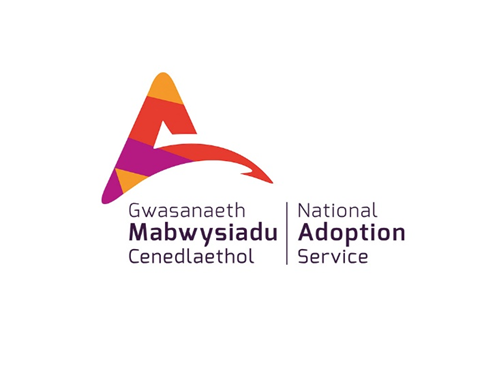 Your role
The key tasks for adoptive parents when thinking about contact are to
understand whether the planned contact is appropriate.
maintain a secure base for their child.
weigh up the positives and the risks and to decide what is right for their child.
Remember contact arrangements may need to change.
Achieving More Together / Cyflawni Mwy Gyda'n Gilydd
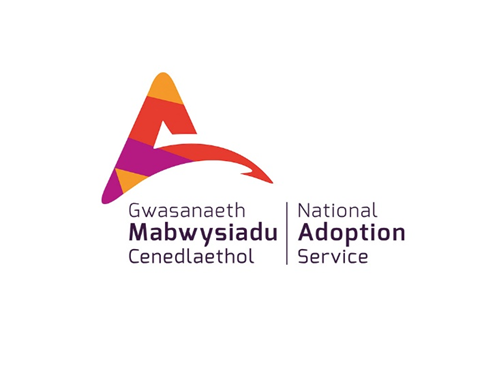 Making decisions
Good questions to think about when deciding whether the contact arrangements are likely to support a child's development are
Are the people involved constructive and supportive? Or bitter and resentful?
Can they perform their role sensitively and constructively for the child? 
Will they work within the constraints of the contact arrangements and seek appropriate support for their own needs.
The next few slides give a few more ideas about factors that you weigh up to inform your thinking.
Achieving More Together / Cyflawni Mwy Gyda'n Gilydd
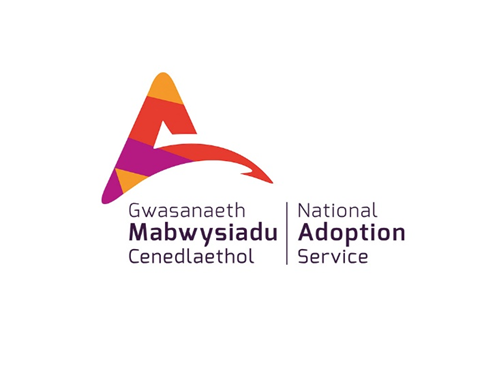 A framework to help you think about contact (taken from Schofield and Beek, CoramBAAF, 2018
Achieving More Together / Cyflawni Mwy Gyda'n Gilydd
[Speaker Notes: This can be a framework to help you, the adoptive parent, to think about your child’s contact needs now and in the future because you need to be able to develop strategies to help you evaluate this for yourself now and in the future.  You might be in a position of thinking about starting contact, or stopping it, or changing how it happens.  

In order to decide on what contact is in the best interests of your child it can be helpful to think about the dynamics between the other parties need to be considered.  In this instance the model is applied to birth families.  

The way in which these factors interact is important
what developmental risks and benefits does each party bring?
What are the positives and the risks in each domain? Remember that these change over time.
Is there information that is missing? Who can you ask?

Sometimes its hard to think about the factors from our own family – is there someone in your  support network who could help you to do this?]
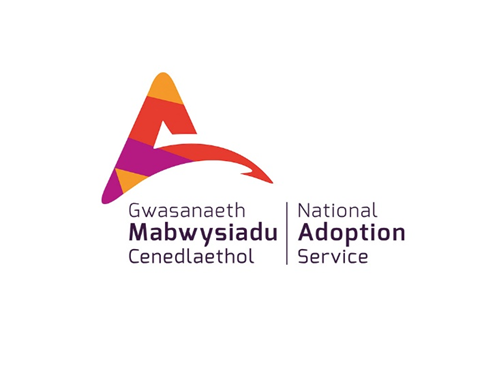 Things to think about: your child
Factors Associated with Beneficial Contact
Infant placement
Child does not have an established pre-placement relationship with birth relatives
Child senses that adopters are a secure base
Healthy psychosocial development
Good cognitive/ emotional intelligence
Absence of major behavioural problems
Established positive (or neutral) relationship with  birth relative
Factors Associated with Difficult contact
Insecure attachment/ placement
Major behavioural and mental health problems.
Older child has a troubled/ traumatic pre-placement relationship
Child is retraumatised by contact ( the child experiences this as the adopters not being able to keep them safe)
Child does not wish to have contact


(Taken from Neil and Howe)
Achieving More Together / Cyflawni Mwy Gyda'n Gilydd
[Speaker Notes: The next few slides are quite detailed, but adoptive parents have found them useful in terms of helping them check out their own feelings and thinking]
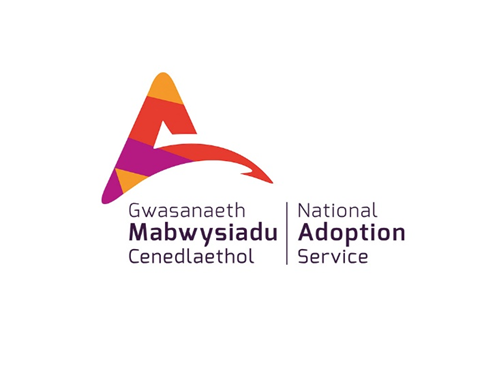 Things to think about: the adopters
Factors Associated with Beneficial Contact
Possess a good enough level of sensitivity, empathy, mind mindedness, reflection communicative openness
Recognise the developmental benefits of openness and contact – even if anxious themselves
Recognise, acknowledge and understand that the child will be curious about their background and their family
Accept birth family and able to present their perspective to the child.
Convey a positive attitude towards the birth family including acknowledging the reasons for the child to be placed.
Resolved state of mind with respect to loss and or abuse
Constructive and collaborative approach to problems and working with birth families
Early involvement in talking about the role of the birth families and the possibility of contact.
Full involvement in any contact that takes place
Actual experience of accepting birth family contact with empathy - reality dispels fears and fantasies!
Achieving More Together / Cyflawni Mwy Gyda'n Gilydd
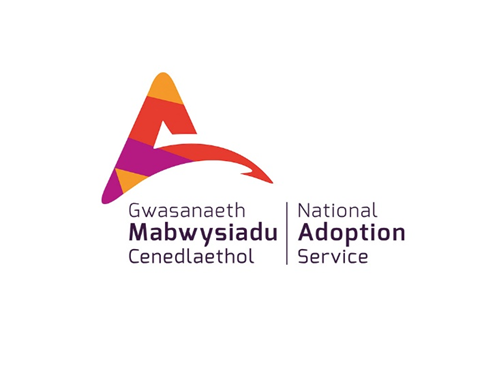 Things to think about: the adopters
Factors Associated with Difficult contact
New parents likely to be anxious, especially in the early days of a placement.
Low levels of sensitivity, empathy etc
Unresolved states of mind with respect to loss and attachment and/or abuse (risk anxious carer – anxious child)
Adopters not able to co contemplate open contact and lacks collaborative capacity.
Adopters not involved in contact arrangements (risk: no overlap in the secure base  for the child).
Adopters are critical / not accepting/ not understanding the birth relative (risk: child unable to talk and psychologically integrate two families; adopters lack communicative openness; child unable to complete developmental tasks with respect to identity and loss).
Achieving More Together / Cyflawni Mwy Gyda'n Gilydd
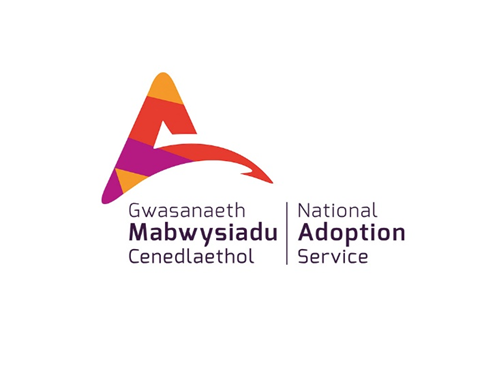 Things to think about: birth family
Factors Associated with Beneficial Contact
Birth relative has never been the primary carer
They accept and support the adoptive placement.
They affirm the adopters in their role
Constructive and collaborative work with the adopters. Birth parents relinquish their role.
They relate to the child in a non abusive, preferably positive way.
Contact allows the birth relative to see how well the child is progressing e.g. accurate up to date pictures; this decreases anxiety, anger and guilt and affirms they have a part to play.
Birth relative relatively free if significant personal problems that could impact their capacity to maintain helpful contact.
Factors Associated with Difficult contact
Birth relative does not accept or support the adoption; undermines  placement.
Birth relative continues to insist on their role as the primary and rightful carer. Discourages the child from loving adopters (risk: for the child – split loyalties; increased insecurity; failure to bond) 
Birth relative has seriously abused/ traumatised the child.
Birth relative under significant stress which becomes loaded into the contact.
Achieving More Together / Cyflawni Mwy Gyda'n Gilydd
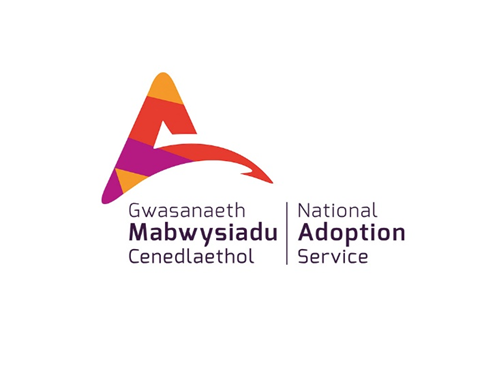 What are we talking about?
Take 15 minutes to talk in small groups, then share some of the discussion.

Contact with who?

What do you think the benefits are?  What are your concerns?

Direct meetings with birth families – research\?  Anecdotal is positive
Achieving More Together / Cyflawni Mwy Gyda'n Gilydd
[Speaker Notes: Discussion:
Who?
Birth family including grandparents
Birth siblings and those the child think of as siblings.  In reconstituted families this may include children who would not be legally defined as siblings, but with whom the child has grown up.  Having a relationship with siblings is a protective factor for emotional health in all but  a few circumstances.
Contact with previous foster carers.  Recent research (Reference) supports the view that contact with previous foster carers is important in helping adopted children manage their grief and loss after separation.  This research indicated that adult needs may dictate what actually happens, and that this can leave children unsupported when dealing with the  grief of being separated from foster carers who have been primary care givers.
Significant others?

Benefits – explore peoples views and concerns.  The purpose of this course is to provide information and ideas to help people feel more supported in this challenging area.]
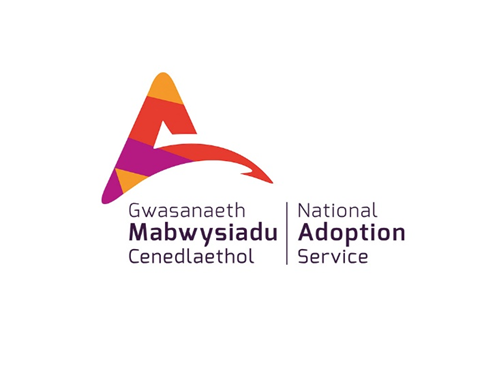 Settling-in letters
The final contact with birth family members should have taken place after matching and before introductions begin. 
When the child is placed with you its likely that you’ll be asked to write a “settling-in letter” for the birth family.
This is to give the birth family some information about how the transition to your care has gone for the child.  
This can seem really daunting so do ask for help.  Your social worker and/can help give you some ideas about what this can look like.  Other adopters may help too.
Achieving More Together / Cyflawni Mwy Gyda'n Gilydd
[Speaker Notes: Settling in letters can be really reassuring and helpful for birth families when they are starting to have to come to terms with the reality of the child’s adoption.  They can send an important signal about your family and a willingness to develop an appropriate relationship with the birth family.]
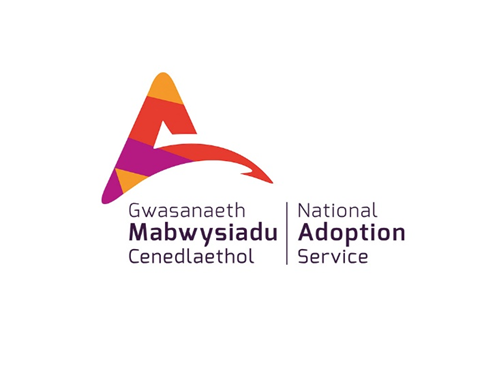 Contact with siblings
Sometimes brothers and sisters have become separated in the care system.
Research suggests that for the majority of children having  relationship with siblings has a positive impact on emotional health.  It also helps to strengthen the identity of all the children and young people.  
These relationships are the longest we have – we know our siblings for longer than anyone else.
Achieving More Together / Cyflawni Mwy Gyda'n Gilydd
[Speaker Notes: This is a really important topic that Welsh Government and the National Adoption Service are currently working on so please look out for more detailed and specific information.  Do talk things through carefully with people who know your child.

What we know at the moment is that adopters can be anxious about supporting contact with siblings who are still in contact with other birth family members or who have difficult behaviours.  If this is the case the positive impact of the relationships means that its worth exploring any concerns fully to see what the specific risks are, if any.

Research with children, young people and adults who are (or were) adopted and who are still in the care system and who are separated from their siblings highlights the strong feelings of loss and grief. When assessing sibling relationships  research suggests that exceptional circumstances which may indicate that siblings should be placed separately are
Intense rivalry and jealousy
Exploitation, often based on gender
Chronic scapegoating 
Maintaining unhelpful sibling relationships
Highly sexualised behaviour with each other
Acting as triggers to each other’s traumatic material 

Social works are advised to consider separating siblings when being together would:
Interrupt a normal parent-child relationship
Mean one child’s needs could not be met
Mean a destructive relationship continues even after attempts to normalise it
Threaten someone’s safety]
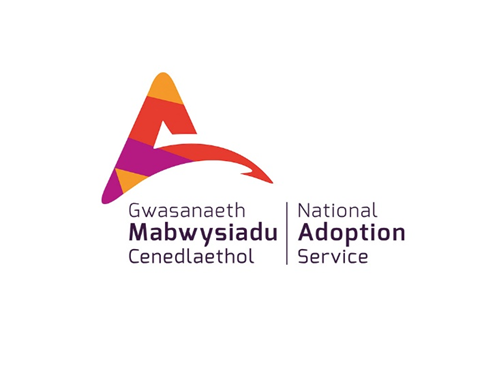 Contact with foster carers
Recent research supports ongoing contact with foster carers after children move to their adoptive families.
Boswell and Cudmore suggest that we find it hard to focus on the needs of children during transitions from foster care to adoption – such painful emotions are involved!
They suggest that children’s lack of expressed emotions can be seen as “they are fine” but that’s  perhaps not always the case – it’s an interesting read.
Achieving More Together / Cyflawni Mwy Gyda'n Gilydd
[Speaker Notes: Search:  ‘ The children were fine’: acknowledging complex feelings in the move from foster care into adoption, Sophie Boswell and Lynne Cudmore(Adoption and Fostering, CoramBAAF, 2014) ,. 
This paper can be accessed via on http://www.thechildrenwerefine.co.uk/]
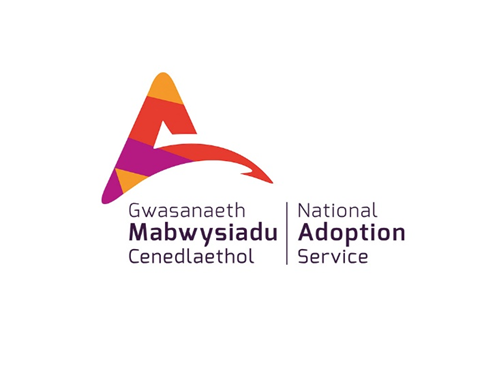 Risks
Adoptive families often dread birth families or other discovering where the child is now living.
If it happens its worth taking a breath and try to think through what is the actual risk.
Is there evidence that a birth parent will cause harm
What is the risk for the child if the establish contact without you being involved – both emotional and practical risks need to be thought about. 
Identify someone in your support network to talk things through with and ask your adoption support team for help
Achieving More Together / Cyflawni Mwy Gyda'n Gilydd
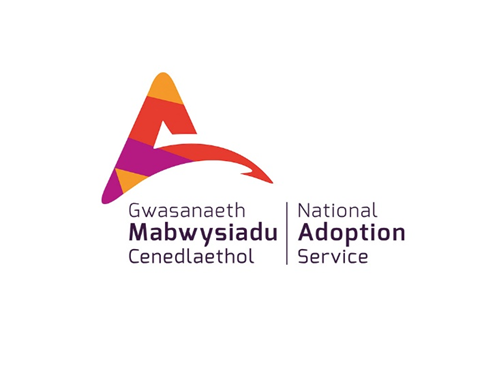 Needs over time
Contact remains an issue for children, young people and adults who are adopted.
Whether you regard it positively, or with anxiety, it doesn’t go away!
People who have been adopted that are really clear that contact with birth family, birth siblings and previous foster carers can be an essential part of their identity.
In order to support their healthy emotional development it’s therefore something that needs to be planned for and valued by adult care givers.
Achieving More Together / Cyflawni Mwy Gyda'n Gilydd
[Speaker Notes: Links:  
You may wish to look at the module on Life journey work and also look up the Secure Base Model https://www.uea.ac.uk/providingasecurebase/the-secure-base-model
There are very few services to help birth families with contact. So adopters are really the key to the success of this.  They directly support the child writing letters etc, they can be flexible.  They can make it work or scupper it.  Parents may be getting no support.]
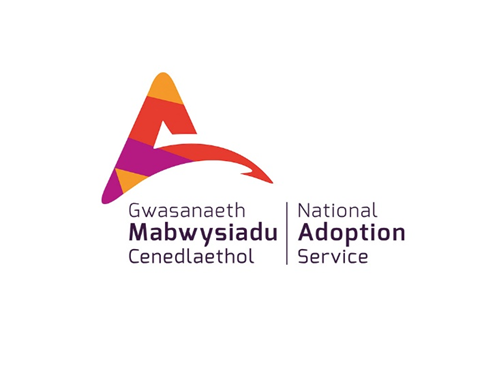 Summary
Contact arrangements need to ensure that the child 
feels secure
is protected from anxiety
is supported to deal with uncertainties and dilemmas that may arise for them.

Arrangements need to address what might threaten and/or build security for the child
Achieving More Together / Cyflawni Mwy Gyda'n Gilydd
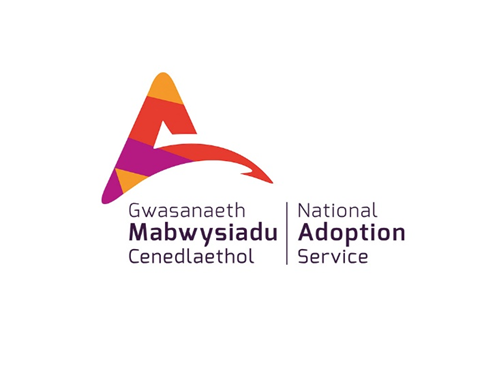 This course is part of a series developed by the National Adoption Service to support adopters after approval.
These can be accessed at the National Adoption Service website.
Please talk to your adoption support team for further information
Achieving More Together / Cyflawni Mwy Gyda'n Gilydd